Transforming Juvenile– Diversionary Programs
HARRIS COUNTY, TEXAS
Paradigm Shift - 2018
Reducing the juvenile footprint in Court  
Be able to concentrate on the more serious cases
Be able to resolve the filed cases in a more timely manner

Expansion of Diversionary Programs
Be able to get the youth services quicker
Be able to keep it off the youth’s record
Diversion Programs
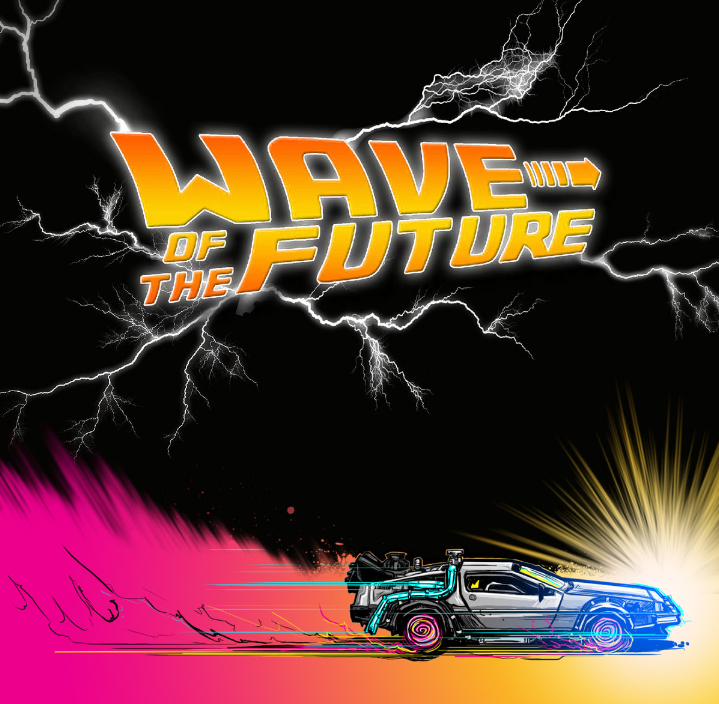 [Speaker Notes: Juvie 2.0 – trend is rising for Diversion Programs, where appropriate.  It gives an immediate response for the criminal conduct.  Studies have shown that the juvenile brain isn’t fully developed and so treating completely like an adult is not always appropriate. Also, studies have shown that being a part of the juvie system can be detrimental and cause receidivism in children who would not have otherwise been in the system.]
Expansion of Diversionary Programs
Juvenile Marijuana Diversion
BASE Program
____________________
Second ChanceDiversion 180
FIRST Program
Pre-Arrest Programs
Juvenile Marijuana Diversion
BASE Program
Juvenile Marijuana Diversion
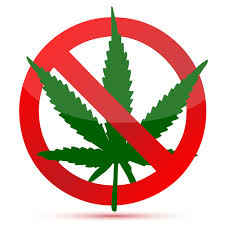 Section 52.03 of the Family Court
Disposition without Referral to court
Juvenile Marijuana Diversion Partners
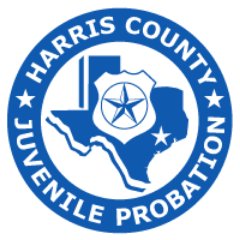 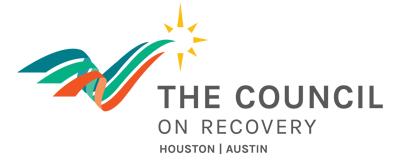 Allowed by Law
Authorized                           by Family Code
Approved by            Juvenile Board
Disposition w/o Referral to Court (FC 52.03)
Law Enforcement Officer may dispose of the case without referral to juvenile court or charging 

Has to be adopted by the Juvenile Board

Cannot keep the child in law enforcement custody

May include a referral to another agency and a brief conversation with the child and their guardian
No Processing
No AFIS
No Booking Photo
No Juvenile Detention
Officer will seize Cannabis
Return Youth to Parents
Juvenile Probation will contact Guardians
Offer Diversion
Schedule Class
Final Steps
Upon successful completion of the Class
If  rejects Diversion or fails to attend the Class
HCDA will file a Motion to Destroy all Law Enforcement Records that were generated

HCDA will file a Motion Destroy the Cannabis
HCDA will notify initial officer that the youth failed to do Diversion

Officer can have the Cannabis tested

If the THC is higher than 0.3% then charges may be authorized
B.A.S.E. Program
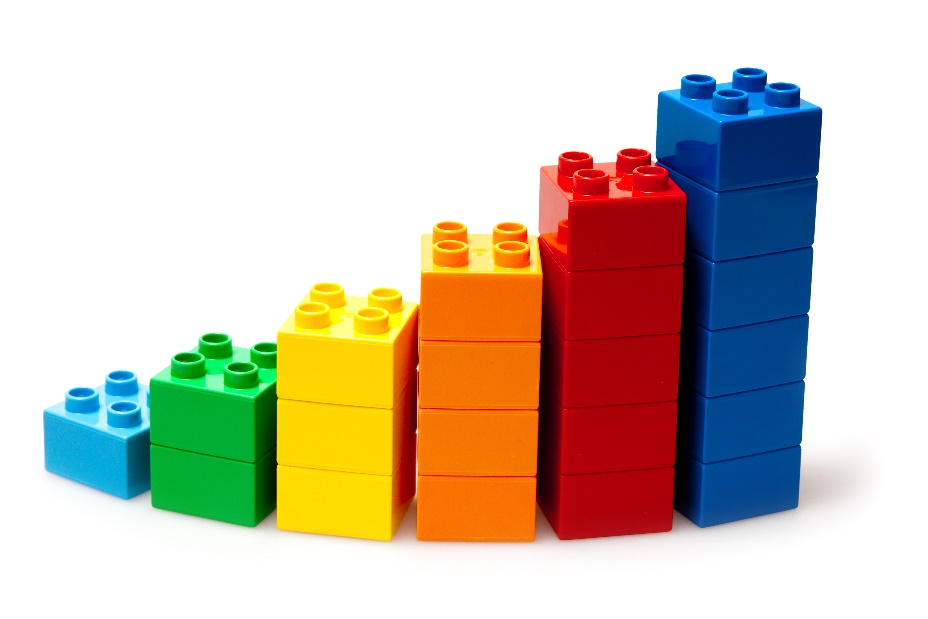 Building Appropriate sexual education
B.A.S.E. Partnership
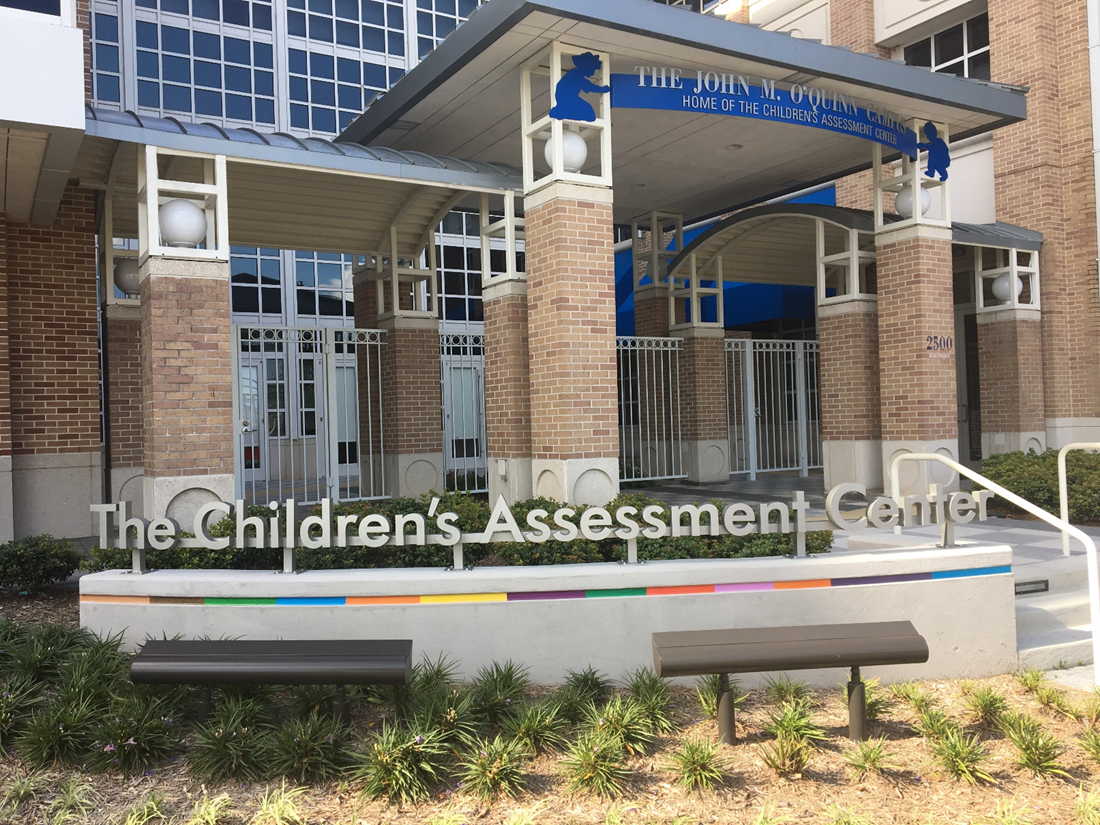 B.A.S.E. Program
Began August 2018

9-12 month program

Goals of Treatment
Develop empathy for victim
Recognize offense cycle
Develop coping strategies

Gets youth and family education and therapy

Roughly 20% of the cases get BASE
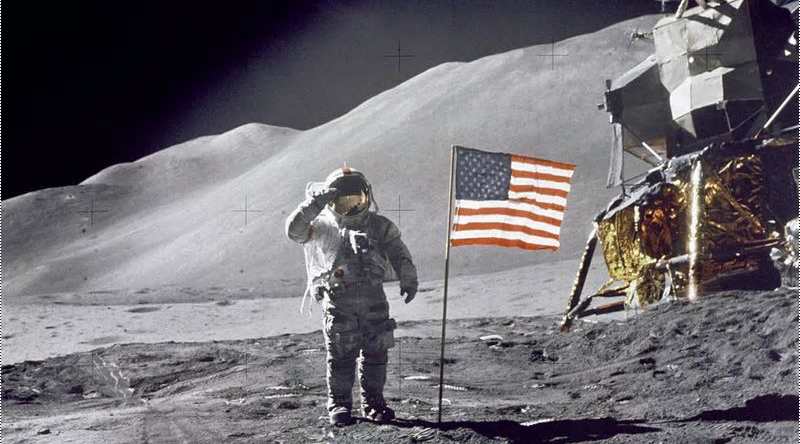 Sexual Abuse Panel
Officers present all sexual related cases involving juvenile

The committee has to agree to do one of the following: 
File a petition.
Refer for further investigation.
Refer to Diversion Program (BASE)
Decline to file a petition.

If a petition is authorized, the officer has one week to apprehend the youth.
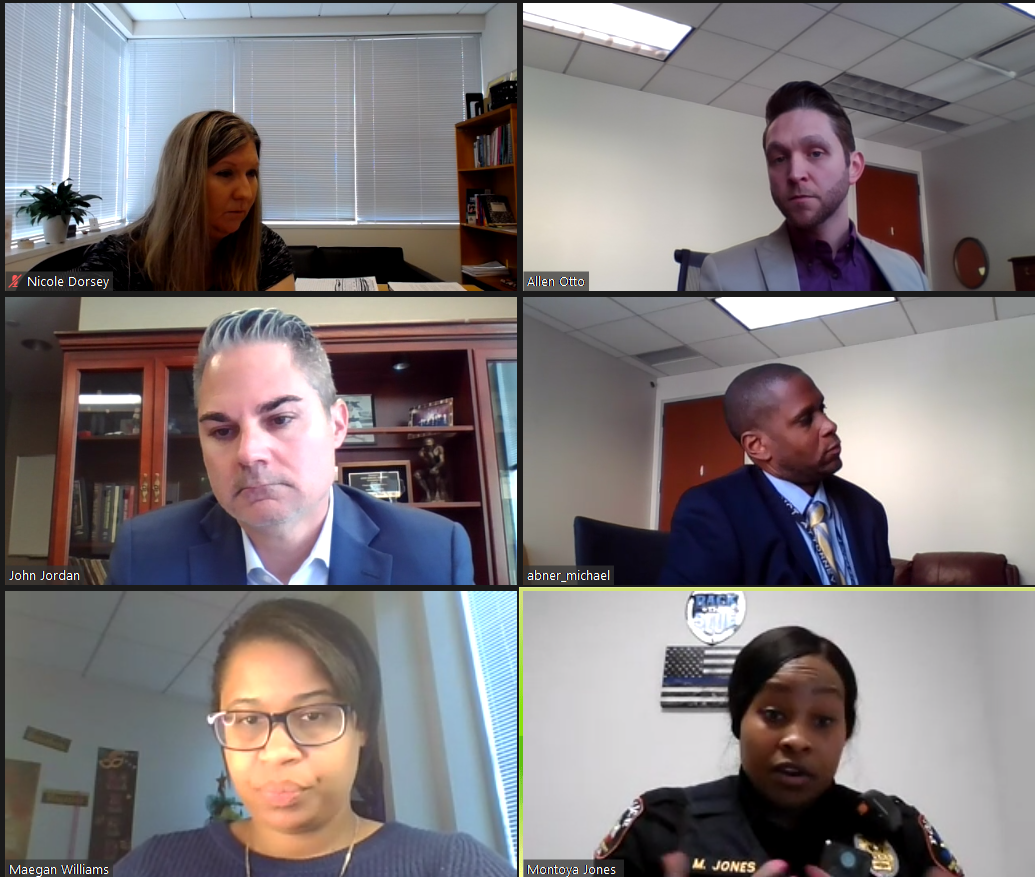 Post-Arrest Programs
Second ChanceDiversion 180
FIRST Program
Second Chance Program
partners
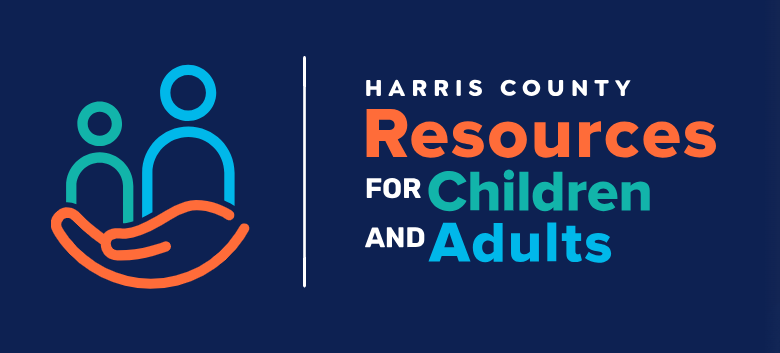 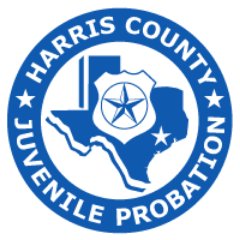 First Offender Program (FC 52.031)
Established by the Juvenile Board

Includes all non-violent misdemeanors

Officer Must
Give Notice to Guardian that child taken into custody
Identify the Law Enforcement Agency
Describe Nature of the Program
State Child’s Refusal may = referral to juvenile court
Second Chance Program
Established 2009, Renamed 2019

All Misdemeanors

90% success rate

Recently expanded to include nonviolent felonies

Juvenile Chiefs screen for eligibility
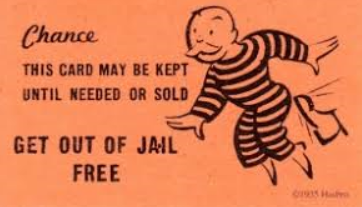 [Speaker Notes: Pre-petition – only evidence is arrest record; not court records
“P” program – usually a class called Juvenile Consequences 
87% success rate – juvenile does not get arrested for another charge before their 18th birthday]
Diversion 180
Partners
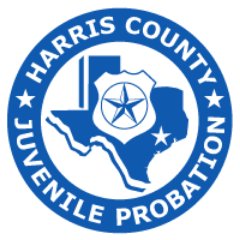 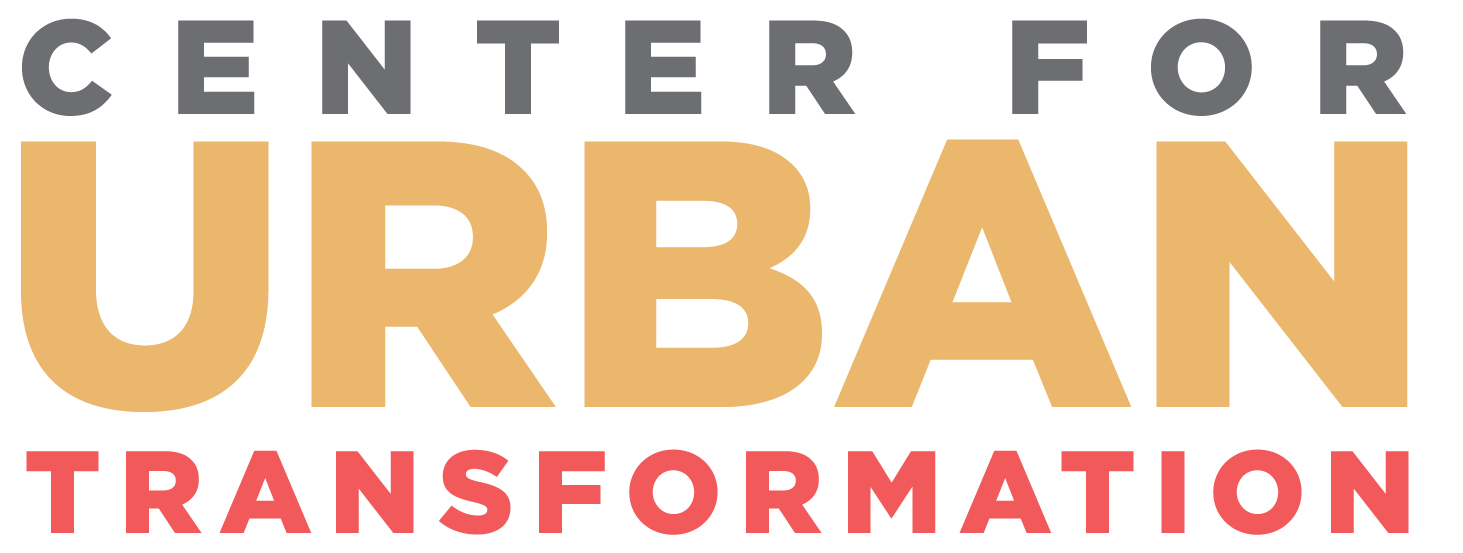 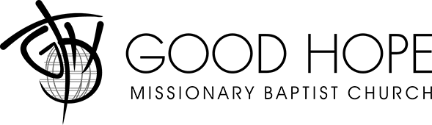 Diversion 180 Eligibility
All Misdemeanors

Third Degree and State Jail Felonies

Often have already done Second Chance Program

Can get it more than once if subsequent cases are only misdemeanors
F.I.R.S.T. Program
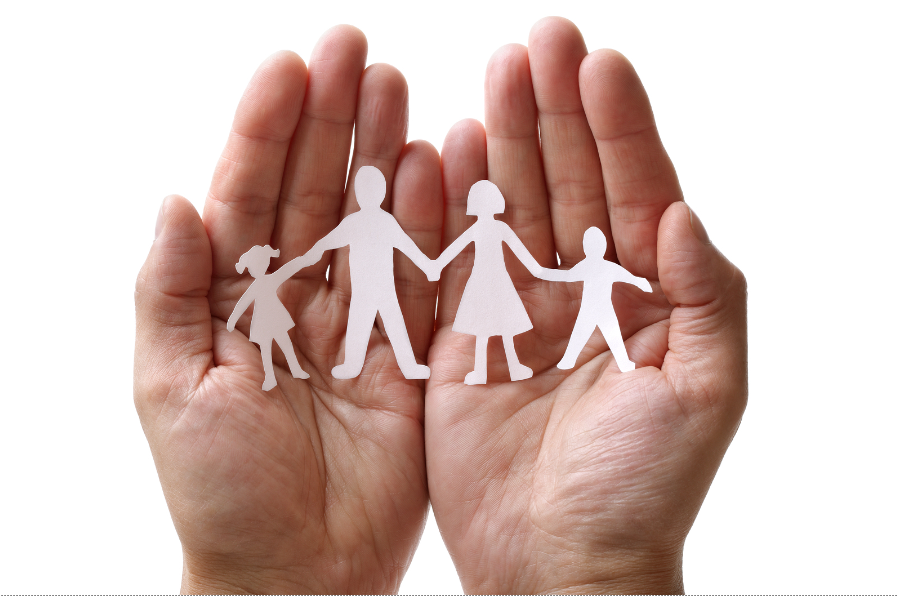 Family intervention restorative services
 of Texas
F.I.R.S.T. Partners
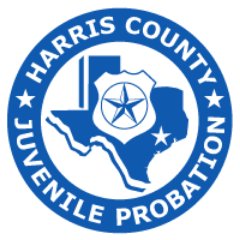 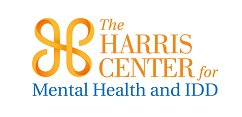 F.I.R.S.T. Program
Begin February 2019

Involves cases of the juvenile assaulting a parent, guardian, or sibling within the home

Includes criminal mischief and terroristic threat

Wraparound family treatment

Thru 2023– 1115 families in F.I.R.S.T. program

78% success rate
STATISTICS
Pre-Arrest Diversions
Juvenile Marijuana Diversion Program2019 - 2023
Unsuccessful



Still in the
Program


Successful 
Completion



Total
Referrals
Juvenile Marijuana Diversion Program2019 - 2023
Unsuccessful



Still in the
Program


Successful 
Completion



Total
Referrals
B.A.S.E.2018 - 2023
Unsuccessful



Still in the
Program


Successful 
Completion



Total
Referrals
B.A.S.E.2018 - 2023
Unsuccessful



Still in the
Program


Successful 
Completion



Total
Referrals
Second Chance2020 - 2023
Unsuccessful



Still in the
Program


Successful 
Completion



Total
Referrals
Second Chance2020 - 2023
Unsuccessful



Still in the
Program


Successful 
Completion



Total
Referrals
Diversion 1802020 - 2023
Unsuccessful



Still in the
Program


Successful 
Completion



Total
Referrals
Diversion 1802020 - 2023
Unsuccessful



Still in the
Program


Successful 
Completion



Total
Referrals
F.I.R.S.T.2020 - 2023
Unsuccessful



Still in the
Program


Successful 
Completion



Total
Referrals
F.I.R.S.T.2020 - 2023
Unsuccessful



Still in the
Program


Successful 
Completion



Total
Referrals
78%
But Has It Worked?
Total New Referrals– Calendar Year
(Non VOP) Juvenile Cases Filed 2017-2023
Total Petitions (Including VOP)-Docket Size
Average Docket ~500 cases
First Setting = 2-4 weeks from petition
Questions?
Lisa Calligan
713-274-0045
calligan_lisa@DAO.HCTX.NET


Allen Otto
713-274-0035
Otto_Allen@DAO.HCTX.NET
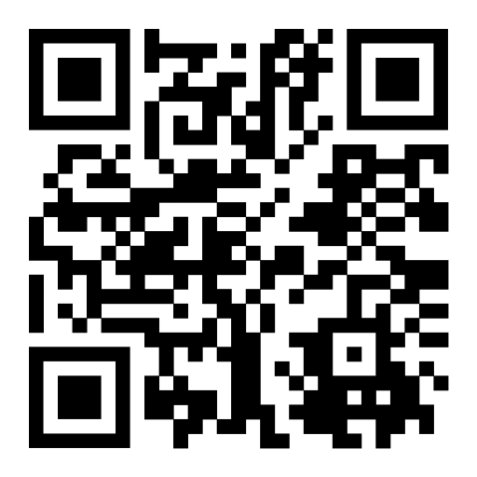